Théorie et Gestion de la Transition:                                           La Gouvernance Réflexive
« Reflexive Governance for Sustainable Development » 
Voβ, Bauknecht & Kemp (2006)
Contexte d’émergence
Gouvernance
Ensemble des processus par lesquels la société définit et traite les problèmes qui lui sont propres

	Stratégie de résolution de problème

	Vulnérabilité et gestion du risque (exposition au 	risque : connaissance / évitement / acceptation)
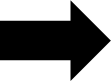 Contexte d’émergence
Éolien et risque pour l’avifaune
Collision / Dérangement et déplacement / Barrières migratoires / Modification de l’habitat
	
	Mortalité directe ou perturbation de la fitness 	(survie et succès reproducteurs)

MAIS	Absence de consensus scientifique global et 	controverse entre défenseurs des oiseaux – 	défenseurs des éoliennes => Lieu d’emplacement?
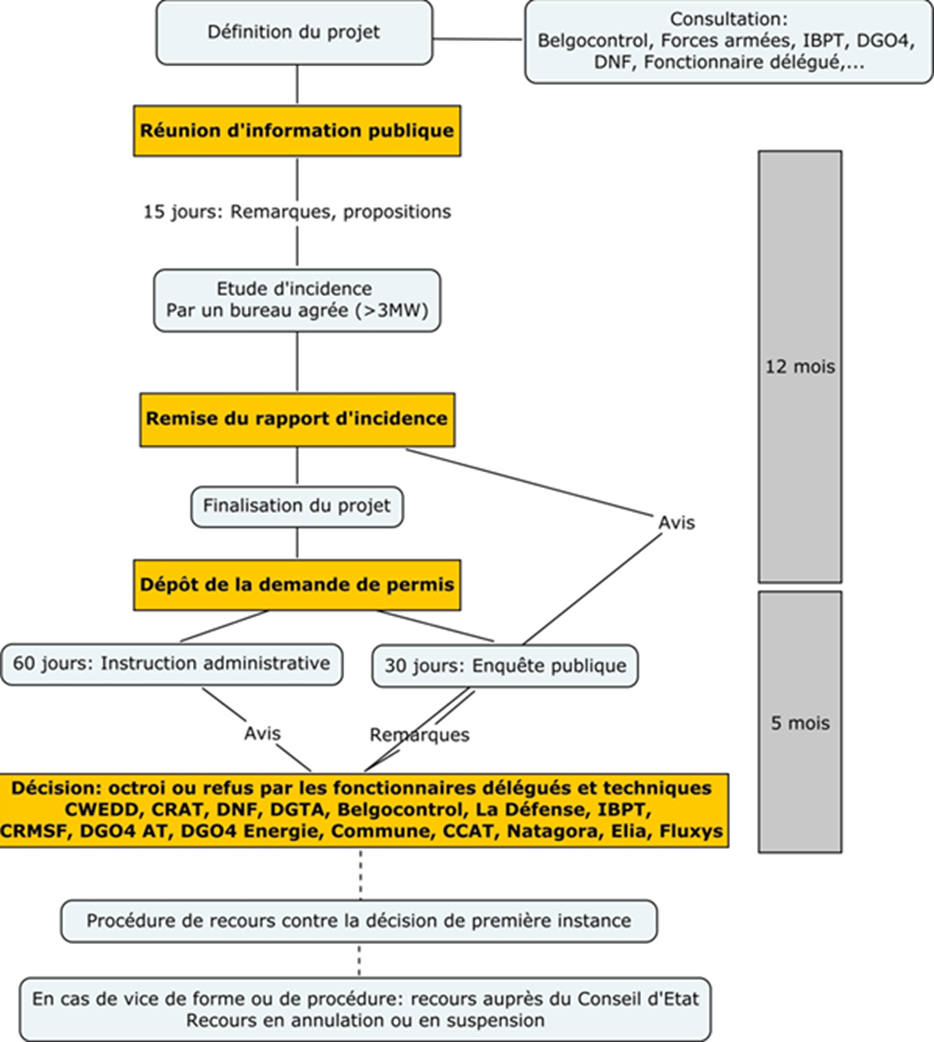 Contexte d’émergence
Étude d’incidence
Centrale dans la procédure de demande de permis
Obligatoirement réalisée par un bureau d’étude indépendant et agréé, à la charge du promoteur
Garantie d’une mesure objective (locale et descriptive) de l’impact sur l’avifaune d’un parc éolien potentiel
	
	Outil d’aide à la décision et d’information
Contexte d’émergence
Étude d’incidence et avifaune (1)
1. Déterminer les espèces présentes sur le site :
Protocoles du DEMNA (méthodologies de biologie de terrain pour un diagnostic fiable - inventaires)
	Points d’écoute, Postes fixes, Comptage des colonies, 	Itinéraires échantillon (fréquence et période)
	Oiseaux nicheurs, nicheurs particuliers, non-nicheurs, 	flux migratoires
Bases de données (espèces et habitats / adaptation protocole) et acteurs de terrain (DNF, Aves-Natagora)
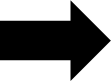 Contexte d’émergence
Étude d’incidence et avifaune (2)
2. Déterminer la sensibilité des espèces et du site :
Observations confrontées aux savoirs scientifiques
Statut de conservation des espèces (Natura 2000)
Rareté des espèces et habitats d’intérêt
Listing et zones d’exclusion (Aves-Natagora)
	
	Collaboration DEMNA, DNF
	Remise en forme du projet (déplacer, retirer)
	Mesures de compensation et d’atténuation
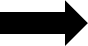 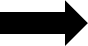 Contexte d’émergence
Étude d’incidence et avifaune (3)
3. Mesures de compensation et d’atténuation :
Atténuation (amoindrir impact)                        Compensation (contrebalancer la perte d’habitat)
Exemple du milan royal	
	IUCN « à la limite d’être menacé »
	Plan de conservation européen
	Taux de survie interannuel / taux de reproduction
	Hauteur de vol et territoires de chasse
	Lié aux activités humaines
Contexte d’émergence
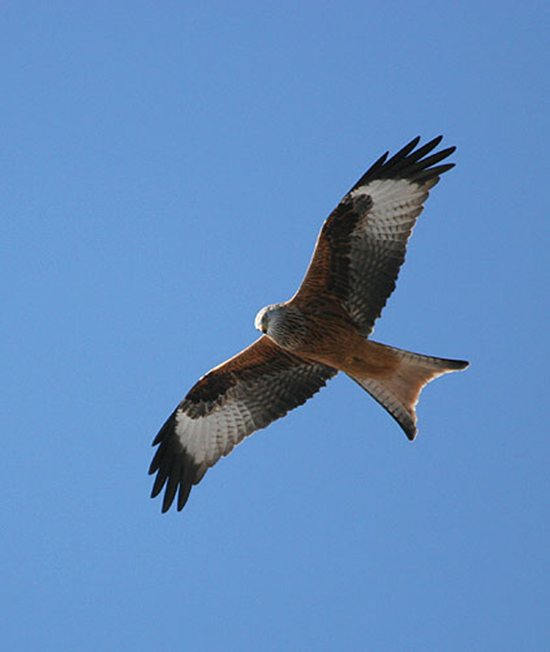 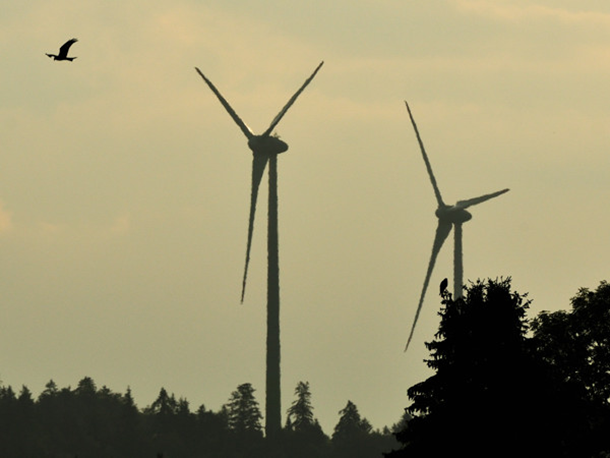 Contexte d’émergence
Étude d’incidence et avifaune (4)
Contrôler l’impact: 
Caractère du milan => chasse sur végétation rase

Couvrir le pieds de l’éolienne (Atténuation)
Calendrier de fauche et micromammifères (Compensation)

MAIS	Attraction d’autres espèces
	Collaboration avec agriculteurs 

Doute autour de l’efficacité des mesures (innovation et manque de connaissances / création de nouveaux problèmes)
Contexte d’émergence
Solution et création de nouveaux problèmes?
Processus d’évaluation considère les savoirs scientifiques comme généralisables
Instables et controversés => savoirs localisés
Applicable à un lieu extérieur à celui de leur production?
Processus d’évaluation considère le modèle écologique comme invariable
Estimation de l’impact à un moment antérieur à l’implantation des éoliennes supposé représentatif
Modification de l’habitat induite par l’implantation?
Contexte d’émergence
Un facteur déterminant
Le diagnostic est défini comme une certitude dans une logique d’évitement du risque (mais risque flou)
Pas d’ouverture à la remise en question du diagnostic
Pas de possibilité de suivi local de l’évolution du modèle écologique pré/post-implantation
Empêche l’adaptation des mesures

	Frein à l’apprentissage et à la production de 	connaissances locales (conscience des acteurs sans 	remise en question du modèle / slalom)
Contexte d’émergence
Modèle de gouvernance prédictive 
Stratégies de résolution de problème basées sur le contrôle
Déterminer des causalités afin d’obtenir un pouvoir prédictif quant à l’apparition de certains phénomènes, permettant la mise en place de programmes de gestion

Absence d’espace laissé au doute et création de solutions peu flexibles pour répondre à des problématiques peu connues et dynamiques
	Risque d’enfermer la gouvernance dans un processus 	cyclique alternant résolution temporaire et 	production de problèmes
Contexte d’émergence
Processus cyclique de résolution / création de problèmes – une gestion du risque qui crée du risque


	Intensification de l’agriculture

	A quoi répond-elle? A quels problèmes?
	Quelles stratégies de réponse?
	Quels nouveaux problèmes?
Transition vers un modèle réflexif
Réintroduction de l’ours brun dans les Pyrénées

Disparition progressive de l’ours connue depuis une cinquantaine d’année 
Premières tentatives de protection par exemple via parc naturel mais attire touriste / ours se déplacent
1996 = 5 ours en Pyrénées Atlantiques (situation critique)
	Réintroduction de 3 ours 
	slovènes
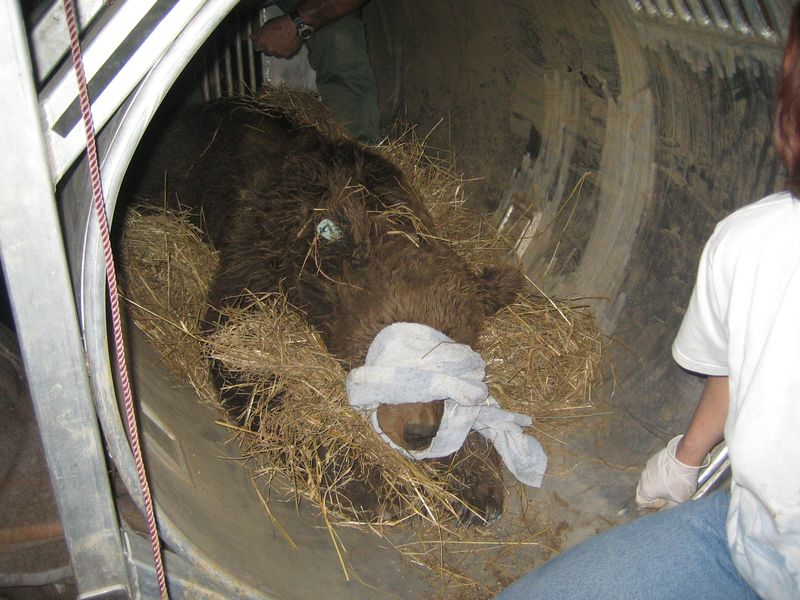 Transition vers un modèle réflexif
MAIS	
Réintroduction en Pyrénées Centrales
Soulèvement population (éleveurs, chasseurs, autres communes)
Interaction avec ours des Pyrénées?
Colliers émetteurs (perd les ours)
Ours issus de la même famille

	Échec (conservation, suivi, acceptation sociale) 
	Prise en compte des interactions entre projet de 	conservation et autres acteurs du territoire?
	Prise en compte des effets des intervention?
Transition vers un modèle réflexif
Un évènement source de revirement: 2004, la dernière femelle ours des Pyrénées est tuée par un chasseur
Émotion nationale / perte pour le patrimoine français / intervention du président / blâme du chasseur / …
2006, nouveau projet de réintroduction de 5 ours 

	Nouveau contexte favorable pour discuter l’ours et 	changements stratégiques 
Concertation sociale (chasseurs, éleveurs, forestier)
Berger itinérant (acceptation du risque vs évitement)

	Apprend à vivre ensemble / renégociations constantes
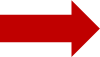 Gouvernance réflexive
Apprentissage continu 

Impossibilité de prédire avec exactitude le développement des phénomènes et l’effet des interventions
Gestion adaptative / apprentissage par l’action et ajustement des mesures
Apprentissage intégré (multi-disciplinaire)
Prise en compte des propriétés hétérogènes des phénomènes étudiés 
Coordination d’acteurs aux compétences diversifiées (Dépasser frontière entre disciplines, sciences et société)
Gouvernance réflexive
CIVAM de l’oasis : projet arc-en-ciel (Champagne – Ardenne)
Démarche collective vers des systèmes plus autonomes en grandes cultures
Grenelle de l’environnement (expérimenter la trame verte)
Réseau de bandes fleuries à partir d’espèces locales
61% territoire est agricole / choix des pratiques et biodiv.
Axes:
	Agro-environnement / Socio-économie
	Biodiversité et autonomie agricole
	Autonomie économique et décisionnelle
Gouvernance réflexive
CIVAM de l’oasis : projet arc-en-ciel (Champagne – Ardenne)
Création de collectifs

Constat initial: 9 auxiliaires sur 10 ont besoins des milieux non-cultivés à un moment de leur cycle biologique (contre 1 sur 2 pour les ravageurs) vs biodiversité facteur limitant

	Redéfinition de la biodiversité en termes agricoles

Agriculteurs acteurs et expérimentateurs en partenariat avec acteurs territoriaux (monde agricole et de la nature) 
Evolution des pratiques (en culture et aux abords)
Pas de modèle préconçu
Gouvernance réflexive
CIVAM de l’oasis : projet arc-en-ciel (Champagne – Ardenne)
Collectifs et nouvelles compétences

Partage d’expérience et constitution de références vulgarisables / directement mobilisables
Approche de création et animation de réseau vs conseil technique et expertise clé sur porte

	Exploitation pilote
Evaluer impact sur biodiversité ordinaire
Différentes modalités d’implantation et de gestion
Répercussions sur aspects agronomiques et productifs
Gouvernance réflexive
CIVAM de l’oasis : projet arc-en-ciel (Champagne – Ardenne)
Résultats et Apprentissages

Syrphes, carabes et coccinelles vs puceron, etc.
Facilite contrôle des ravageurs
Espèces d’intérêt: azuré bleu
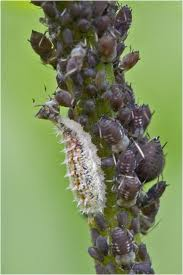 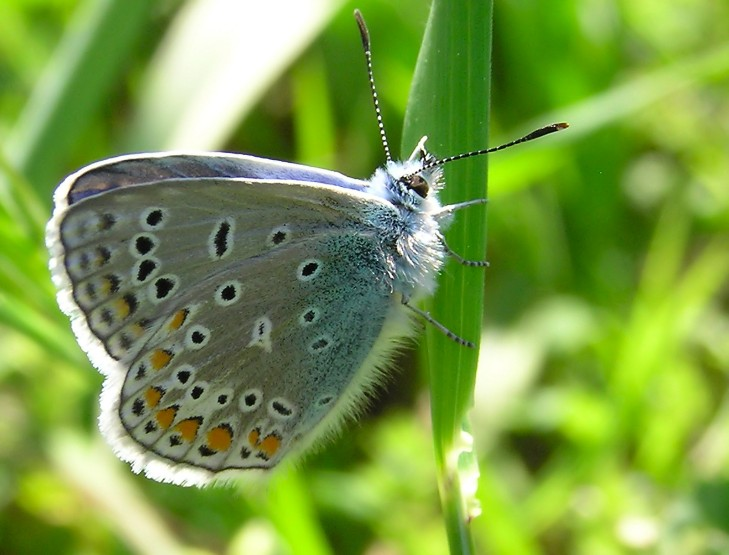 Gouvernance réflexive
CIVAM de l’oasis : projet arc-en-ciel (Champagne – Ardenne)
Renforcement du collectif et nouvelles perspectives

Passer de l’échelle de l’exploitation à celle du territoire

	Réflexion passe à l’échelle paysagère

Camps militaire (Natura 2000) / bosquets)
Entre possibilité de modifier les pratiques à l’échelle de la parcelle et la valorisation d’une mosaïque paysagère

	Interactions: Parcelles – Aménagements – sols et 	trajectoires des exploitations
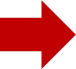 Gouvernance réflexive
CIVAM de l’oasis : projet arc-en-ciel (Champagne – Ardenne)
Freins

Prix élevé des céréales
Les voisins et la pression sociale
Raisonner les intrants et les produits phytosanitaires à l’échelle du paysage, de l’exploitation et pas seulement à l’échelle de la parcelle

	Changement des critères de réussite
Comptabilité / perfection des cultures / le propre
Gouvernance réflexive
CIVAM de l’oasis : projet arc-en-ciel (Champagne – Ardenne)
Des outils déterminants

Autodiagnostic et autoévaluation continue 
Partage d’expérience et visites
Absence de certification

Création d’une MAE
	Création d’un indicateurs de services rendus
	(nitrate – biodiversité – pesticides)
Gouvernance réflexive
Pour conclure…
Apport de dynamisme dans l’apprentissage

Création de référentiels communs

Création de nouvelles questions (circulation normative et cognitive)

Echange des compétences et ajustements (apprentissage par l’action)
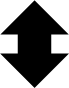 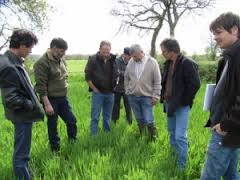 Merci de votre attention
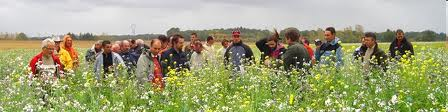